ЗАПОРІЗЬКИЙ ДЕРЖАВНИЙ МЕДИЧНИЙ УНІВЕРСИТЕТ кафедра фізичної реабілітації, спортивної медицини, фізичного виховання та здоров’я
Лекція 2: Базові принципи коригуючої гімнастики.

Шаповалова І. В. канд. пед. н., доц.

2020
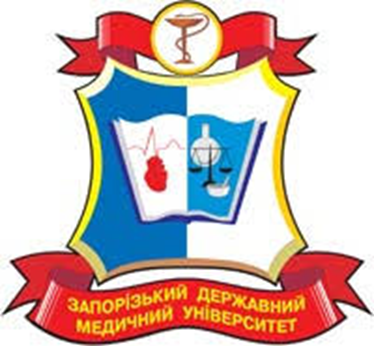 План
1.  Принцип індивідуалізації.  
2. Принципи свідомості й активності.
3. Принцип наочності.
4. Принцип поступовості
5. Принцип доступності.
6. Принцип систематичності.
7. Принцип циклічності.
8. Системність впливу.
9. Новизна і різноманітність.
10. Принцип партнерства.
11. Основні принципи фізичної терапії.
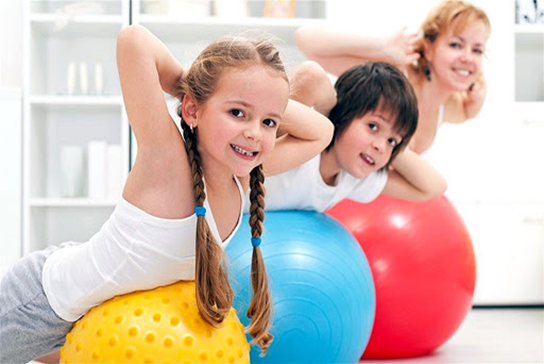 Усі явища та процеси у природі та житті підпорядковані певним закономірностям і розвиваються відповідно до них. Пізнання цих закономірностей, їх вивчення допомогли виробити певні позиції, згідно з якими можна досягти позитивних результатів в коригуючій гімнастиці. 
	Принцип (лат. principium − початок, основа) − це твердження, яке сприймається як головне, важливе, суттєве, неодмінне або, принаймні, бажане.
	Принцип  основне вихідне положення якої-небудь наукової системи, теорії, ідеологічного напряму і т. ін. 
	Принцип – загальні теоретичні положення досягнення коригуючого впливу, що об’єктивно відображають сутність і фундаментальні особливості виконання коригуючих вправ.
У науці принципи − це загальні вимоги до побудови теорії, сформульовані як те первинне, що лежить в основі певної сукупності фактів. При характеристиці різноманітних систем принципи відображають ті суттєві характеристики, що відповідають за правильне функціонування системи, без яких вона не виконувала б свого призначення.
	В процесі проведення коригуючої гімнастики важливо дотримуватися таких фізіологічно обґрунтованих педагогічних принципів:
	1.  Принцип індивідуалізації  виражається у диференціації завдань, норм фізичного навантаження та здатності його регулювання, форм та впливу занять, педагогічних прийомів. Це означає, що пацієнти одного віку і статі мають різні здібності, які обумовлені біологічними і соціальними причинами; психічними процесами; фізичним розвитком.
При розробці комплексу вправ з коригуючої гімнастики необхідно враховувати вік, стать і професію пацієнта, його руховий досвід, характер і ступінь патологічного процесу і функціональні можливості пацієнта.
	Індивідуальний темп виконання вправ − природно задана властивість, обумовлена швидкістю утворення тимчасових зв'язків в ЦНС, яка в різних дітей неоднакова, тому їм необхідний різний час та різна кількість повторень для засвоєння знань, формування рухових умінь і навичок.
	Внаслідок різної підготовленості і зацікавленості, різних здібностей, фізичних можливостей пацієнтів, темпи засвоєння ними коригуючи вправ не можуть бути однаковими.
Внаслідок різної підготовленості і зацікавленості, різних здібностей, інтелектуальних і фізичних можливостей людей, темпи засвоєння ними нового матеріалу не можуть бути однаковими. Заняття коригуючою гімнастикою будуть ефективними в тому випадку, коли при їх проведенні дотримуються оптимальних для кожного пацієнта темпів. 
	 Нав'язуванням пацієнтам вищих (порівняно з їх можливостями, або нижчих темпів неминуче приведе до зниження коригуючого ефекту, який обумовлюється визначеним діагнозо, існуючим для кожного пацієнта руховим досвідом, фізичним і психічним розвитком. При цьому слід спиратися не на існуючий рівень розвитку, а на найближчі потенціальні можливості пацієнтів.
2.  Принципи свідомості й активності передбачають визначення шляхів творчої співпраці фахівця з фізичної терапії та пацієнта, при досягненні коригуючої мети. 
Їхня суть полягає у формуванні в індивіда стійкої потреби в освідомленні цінностей коригуючої гімнастики, у стимулюванні його прагнення до самопізнання та самовдосконалення. У зв’язку з цим однією з важливих вимог даних принципів є визначення адекватних цілей і поточних коригуючих завдань, а також роз’яснення їхньої суті тим, хто займається. 
Свідомісь – здатність людини розуміти об’єктивні закономірності та здійснювати свою діяльність у відповідності з ними.
Активність – спрямована людиною діяльність, ступінь включення її в роботу.
Взаємозв’язок мотиваційної сфери та очікуваних результатів від занять коригуючої гімнастики (підвищення м’язового компоненту складу тіла, гармонійна статура, що відповідає сучасним естетичним вимогам та інш.). Мотиваційна сфера окрім біологічних потреб у руховій активності індивіда, обумовлена динамікою отриманих результатів, які визначають довготривалі цілі занять. 
	Вже з перших кроків необхідно привчати  пацієнтів  свідомо ставитись до занять коригуючою гімнастикою, поступово формувати в них необхідні поняття про суть занять,  пояснювати коригуючи  значення і взаємозв’язки його основних сторін,  виховувати ініціативу  і  самостійність.
	Необхідною  умовою  свідомого  ставлення  до  занять  є  відповідна  мотивація.  Мотиви,  які  спонукають  до  занять  коригуючими вправами,  різноманітні. В  багатьох  випадках,  особливо  у  дітей,  мотиви можуть зводитись до  (наприклад,  прагнення  придбати  гарну  фігуру,  захоплення  зовнішніми  формами  рухів т.п.).
Фахівець з фізичної терапії  зобов’язаний  розкрити  пацієнтам  справжній  зміст  коригуючої гімнастики  і,  спираючись  на  початкові  мотиви,  зі  знанням  справи  підвести  пацієнта  до  розуміння    її  значення  як  засобу корекції не тільки зовнішнього вигляду, а і функціонального стану організму. 
	Цей принцип розкривається у наступних вимогах:
необхідності формувати свідоме ставлення і стійкий інтерес до загальної мети коригуючої гімнастики та конкретних завдань заняття (свідоме ставлення − це розуміння значення та механізмів дії на організм обраних засобів коригуючої гімнастики; стійкий інтерес − це стабільна вмотивованість до виконання вправ);
необхідності стимулювати самоаналіз своїх дій, проводити самоконтроль раціонального використання сил (дотримання цієї вимоги повинно бути безперервним, незалежно від ступеня автоматизованості навичок);
необхідності виховання ініціативи, самостійності і усвідомлення важливості завдань.
	 Тільки свідому і активну участь самого пацієнта в процесі коригуючої гімнастики створює необхідний психоемоційний фон і психологічний стан пацієнта, що підвищує ефективність застосовуваних заходів коригуючої гімнастики.
3. Принцип наочності. У широкому розумінні принцип наочності − це опора на всі органи почуттів людини але, в першу чергу, на аналізатори зору, слуху та сенсомоторики.
	Процес пізнання розвивається за формулою «від живого бачення до абстрактного мислення і від нього до практики». Це положення лежить в основі принципу наочності. Навчання вправи починається зі створення певного уявлення про особливості її виконання. При цьому створення уявлення повинно базуватися на зоровому, слуховому, тактильному і м'язовому сприйнятті. 
	Отже, наочність здійснюється не тільки за допомогою бачення, але й шляхом мобілізації інших аналізаторів. Емпірично застосовували наочність у навчанні ще Т. Мор і Т. Компанелла.
Теоретично її обгрунтував Я. А. Коменський. Він розумів наочність широко, не лише як зорову, а як залучення до кращого і ясного сприймання речей і явищ, всіх органів чуття. Досягають цього завдяки поєднанню різних методів і, насамперед, методів слова і демонстрації. 
	Використання засобів наочності − необхідна передумова освоєння рухів (навіть молоді тварини формують власну базу рухів, спостерігаючи за рухами батьків).
	Використання засобів наочності − необхідна передумова удосконалення рухів (ця вимога є обов’язковою особливо при удосконаленні складних рухів).
Наочність буває безпосередньою (демонстрація вправи, яку необхідно вивчити), та опосередкованою (знайомство з окремими механізмами, схемами, моделями рухів).
	Перш ніж внести вправу до комплексу коригуючої гімнастики фахівець з фізичної терапії  спочатку повинен виконати її самостійно, показуючи (пацієнтам або їх батькам) в. п., хвати, рух, точки опору, потім виправити помилки.
4. Принцип поступовості означає потребу поступового збільшення навантажень. Нехтування цим принципом може призвести до травми і втрати інтересу до занять. Цей принцип  особливо важливий при підвищенні фізичного навантаження за всіма її показниками: обсягом, інтенсивності, кількості вправ, числу їх повторень, складності вправ як всередині одного заняття, так і протягом усього процесу фізичної терапії.
Цей принцип передбачає:
1. Розширення арсеналу рухових умінь і навиків та спеціальних знань.
2. Неухильне підвищення рівня розвитку фізичних якостей.
Орієнтація на цей дидактичний принцип при побудові процесу фізичного вдосконалення не є наскрізною (від початку до кінця), бо ж обов’язково настане такий момент коли подальше підвищення навантажень стає не тільки недоцільним, а й шкідливим. З цього моменту на перший план виходить завдання підтримувати досягнутий рівень фізичної працездатності і якомога більше гальмувати його зниження у зв’язку із віковими змінами в організмі людини.
Він побудований на тому фізіологічному положенні, що зміни в перебудові органів і систем організму та покращання їх функцій відбуваються під впливом тренування поступово, протягом певного часу. Звідси висновок — тренувальне навантаження треба підвищувати поступово, від заняття до заняття. Здійснення цього принципу базується і на відомих педагогічних правилах − «від простого до складного», «від легкого до важкого», «від відомого до невідомого». Найправильнішим при навчанні є сполучення правил − «від простого до складного» і «від легкого до важкого».
Принцип поступовості визначає планове збільшення навантажень і складності вправ на кожному занятті. Це й повинні відбивати тижневі, місячні й річні плани коригуючої гімнастики. Поступовість у виконанні вправ має відповідати силам і можливостям пацієнтів, тобто треба враховувати індивідуальні особливості кожного з них. Такий підхід забезпечить поліпшення здоров'я, тренованості та досягнення коригуючого ефекту. 
	І навпаки, ігнорування принципу поступовості, неврахування індивідуальних особливостей учнів, прагнення до «швидкого» зростання тренованості протягом короткого часу ніколи ще не давало бажаних результатів, а лише шкодило здоров'ю.
Реалізація принципу забезпечує:
прогресивне нарощування обсягу та інтенсивності навантажень; 
ускладнення виконуваних вправ; 
підвищення вимог до рівня розвитку якостей.
	5. Принцип доступності. Важливість дотримання принципу визначається тим, що неадекватне навантаження є загрозою здоров’ю того, хто займається коригуючими вправами.
	Конкретне визначення міри доступного – важливе завдання коригуючої гімнастики. Оптимальна міра доступного в навантаженнях, яка визначає його верхню (адаптаційну) межу, визначає повну відповідність між можливостями пацієнта і трудністю поставлених перед ним рухових завдань.
Оптимальна трудність завдань повинна визначатись, враховуючи можливості пацієнтів засвоювати теоретичну інформацію (знання) й оволодівати певною структурою рухових дій, а також проявляти фізичні та психічні зусилля. Зрозуміло, що у різних пацієнтів прояви цих можливостей різні. При цьому трудність поставлених завдань залежить від суб'єктивної оцінки пацієнтами своїх можливостей. Так, невпевненність у своїх силах підвищує ступінь трудності, а впевненість суб'єктивно знижує її. Тому у процесі коригуючої гімнастики дуже важливо при спрощенні завдань, у випадку виникнення суб'єктивних труднощів, не втратити міру, довівши завдання до рівня, який знижує емоційний тонус та бажання досягти коригуючого ефекту.
Вимоги щодо реалізації принципів
1. Суворе визначення міри доступного.
2. Послідовне забезпечення методичних умов доступності.
3. Від засвоєного до незасвоєного, від відомого до невідомого, від простого до складного, від легкого до важкого.
4. Використання засобів та методів з урахуванням індивідуальних розбіжностей і здібностей людей.
6. Принцип систематичності − основа коригуючо-відновлювального впливу протягом процесу фізичної терапії, тривалістю від декількох місяців та більше. Тільки систематично застосовуючи коригуючи вправи, можливо забезпечити достатній, оптимальний для кожного пацієнта вплив, що дозволяє підвищувати функциональний стан організму людини та досягти коригуючого ефекту.
	Принцип систематичності передбачає побудову коригуючого процесу у вигляді певного алгоритму, що забезпечує логіку і взаємозв’язок різних аспектів управління. Він вимагає, щоб заняття коригуючою гімнастикою не зводилося до проведення епізодичних, розрізнених заходів, а здійснювалося безперервно і послідовно.
Послідовність у заняттях коригуючою гімнастикою забезпечується при виконанні ряду умов. Перш за все це забезпечення послідовного переходу від розвитку одних фізичних спроможностей до інших, послідовності вивчення нового матеріалу, а також доцільного порядку, спрямованості фізичних навантажень та коригуючого ефекту, які застосовуються. В цьому процесі важливого значення набуває врахування закономірностей вікового розвитку рухових здатностей, а також перенесення рухових навичок і фізичних якостей. 
	Визначаючи послідовність освоєння вправ, а також різних за характером фізичних навантажень в окремому занятті та у системі занять, необхідно використовувати ефект позитивного перенесення і за можливості виключити гальмуючий вплив негативного перенесення.
Одним із важливих аспектів реалізації принципу систематичності, що забезпечують закріплення досягнутого рівня підготовленості, є багатократне повторення одних і тих самих завдань в окремому занятті, а також самих занять протягом відносно тривалого часу. Разом із цим принцип, який розглядається, передбачає оптимальну варіативність засобів, методів, навантажень, форм організації занять, умов їх проведення, які використовуються, що є, безумовно, об’єктивною передумовою гармонійного розвитку індивіда.
Принцип систематичності і послідовності передбачає наступне:
безперервність коригуючої гімнастики та оптимальне дозування навантаження і відпочинку (дотримання цього принципу передбачає врахування у навантаженнях процесів, які протікають під його дією;
повторюваність та варіативність;
послідовність занять та взаємозв’язок між різними сторонами його змісту.
7. Принцип циклічності визначає структурну упорядкованість коригуючого процесу. 
	Принцип циклічності коригуючих занять пояснюється необхідністю неодноразово повторювати ситуації, що забезпечують освіту міцних рухових навичок, досягнення певного рівня фізичної підготовленості. Інакше даний принцип можна сформулювати як принцип ритмічності коригуючих дій. Ритмам природи підпорядковані біоритми людини (добові, місячні ритми, біоритми фізичної, інтелектуальної та емоційної активності). 
	Ритм визначається повторністю елементів, що складають його структуру. 
	У вигляді циклу вправ організується заняття за круговим способом. Кожен день занять коригуючою гімнастикою вже являє собою маленький цикл, відносно замкнутий колом завдань, типових для одного дня занять.
8. Системність впливу (або почерговість), тобто після послідовно чергування вихідних положень і вправ для різних м'язових груп.
В основі управління процесом чергування навантаження та відпочинку лежать закономірності адаптації організму до фізичного навантаження, а також динаміка відновлення після виконаної роботи і передбачає чотири варіанти побудови занять:
І варіант – виконання тренувальної роботи у фазі недовідновлення, чим забезпечується компенсаторне підґрунтя для сумарного тренувального ефекту;
ІІ варіант – проведення наступного заняття у період повного відновлення організму людини та забезпечує підтримку визначеного рівня фізичної підготовленості;
ІІІ варіант – використання суперкомпенсаторного інтервалу відпочинку, що забезпечується виконанням наступного навантаження у фазі підвищеної працездатності;
ІV варіант – проведення наступного заняття через тривалий інтервал відпочинку, коли структурні зміни минулого заняття майже не прослідковуються.
9. Новизна і різноманітність в підборі і застосуванні коригуючи  вправ, тобто 10-15% коригуючих вправ мають оновлюватися, а 85-90% повторюватися для закріплення досягнутих успіхів фізичної терапії.
10. Принцип партнерства – складається із співпраці пацієнта та фахівця з фізичної терапії, який виконую направляючу та керуючу дії. Виконання цієї умови дозволяє створювати цілеспрямовану психологічну підготовку до коригуючи дії, успіх яких в значній мірі залежить від активності пацієнта.
Помірність впливу засобами коригуючої гімнастики означає, що фізичні навантаження повинні бути розумі, можливо більш тривалими, або повинні бути дробними, що дозволить досягти адекватності навантажень станом пацієнта.
Оскільки основний засіб коригуючої гімнастики − фізичні вправи і їх застосування, тобто тренувальний процес, хоча і дещо специфічний, то для підвищення функціонального стану систем організму необхідно послідовно і неухильно збільшувати навантаження за всіма її основними параметрами. Однак стан пацієнта нерідко не дозволяє збільшувати її в обсязі, необхідному для істотного підвищення працездатності хворого. Тому оптимізація навантажень необхідна протягом коригуючої гімнастики і особливо в початковому періоді. Мається на увазі суворе дозування фізичного навантаження, раціональний підбір фізичних вправ: кращі дробові навантаження і їх хвилеподібний характер, правильне співвідношення роботи і відпочинку і максимальне використання резервів, що знімають напругу і сприяють прискореному відновленню з урахуванням суворої індивідуалізації.
11. До основних принципів фізичної терапії відносяться:
ранній початок проведення коригуючої гімнастики;
комплексність використання всіх доступних і необдімих засобів коригуючої гімнастики;
індивідуалізація на заняттях коригуючою гімнастикою;
етапність дій коригуючого характеру;
безперервність і послідовність протягом курсу коригуючої гімнастики;
використання методів контролю адекватності навантажень і ефективності реабілітації.
У коригуючій гімнастиці варто виділити чотири основні функціональні підсистеми з власною метою: 
 обстеження, мета – визначити рухові та функціональні порушення; 
 планування, мета – створення комплексу коригуючої гімнастики; 
 втручання, мета – виконання комплексу коригуючої гімнастики; 
 контроль; мета – оцінка досягнутого результату. 
	Послідовне досягнення мети підсистем у кінцевому результаті забезпечує досягнення загальної мети коригуючої гімнастики – відновлення рухових функцій, активності та здоров’я пацієнта.
ДЯКУЮ ЗА УВАГУ!
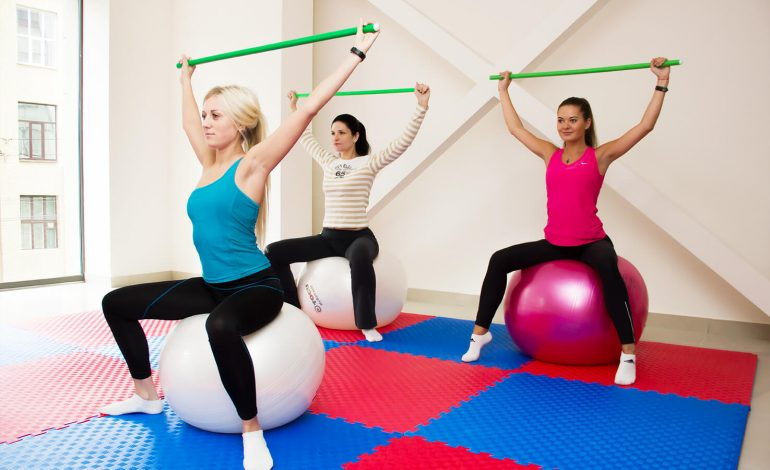